Titel der Folie: VP-Nr./ELANO-ID und Projekttitel des FOSTA-Antrags(Abkürzungen bzw. Akronyme des Projekttitels können in folgender Form  verwendet werden: Akronym – Titel des Projektes)
Feldbreite: 24 cm
Horizontale Position von der oberen linken Ecke: 0,7 cm
Vertikale Position von der oberen linken Ecke: 2 cm
Alle „blauen Felder“ sind Formathinweise und vor der Abgabe bei der FOSTA zu löschen!
VP-Nr. Titel
Nach der Überschrift kann in den einzelnen Blöcken mit Fließtext und/oder mit Anstrichen gearbeitet werden.

Alle Texte in den Blöcken: Arial, 12 Pt
Schriftfarbe der Texte: schwarz
Schriftfarbe der Überschriften: rot
Feldbreite: 13,6 cm
Horizontale Position von der oberen linken Ecke: 11,1 cm
Unterste Position des dritten Blocks: Unterkante des linken Blocks
Anordnen der drei Blöcke über Funktion: Vertikal verteilen
Ausgangslage:
…
…
Bild(er)/Grafik(en) zur Darstellung des Projekts
Stahlproduktgruppen /Stahlsorten:
…
…
Branchen
Forschungsziel:
…
…
Branchen benennen
Namen und LOGO(S) der Forschungseinrichtung(en)
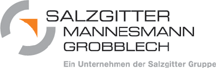 Forschungseinrichtung(en)
Nutzen für die Stahlanwendung:
…
…
…
…
Projektlaufzeit:	xx Monate
Laufzeit in Monaten
Titel der Folie: VP-Nr./ELANO-ID und Projekttitel des FOSTA-Antrags(Abkürzungen bzw. Akronyme des Projekttitels können in folgender Form  verwendet werden: Akronym – Titel des Projektes)
Feldbreite: 24 cm
Horizontale Position von der oberen linken Ecke: 0,7 cm
Vertikale Position von der oberen linken Ecke: 2 cm
Alle „blauen Felder“ sind Formathinweise und vor der Abgabe bei der FOSTA zu löschen!
Alle „blauen Felder“ sind Formathinweise und vor der Abgabe bei der FOSTA zu löschen!
VP-Nr. Title
Nach der Überschrift kann in den einzelnen Blöcken mit Fließtext und/oder mit Anstrichen gearbeitet werden.

Alle Texte in den Blöcken: Arial, 12 Pt
Schriftfarbe der Texte: schwarz
Schriftfarbe der Überschriften: rot
Feldbreite: 13,6 cm
Horizontale Position von der oberen linken Ecke: 11,1 cm
Unterste Position des dritten Blocks: Unterkante des linken Blocks
Anordnen der drei Blöcke über Funktion: Vertikal verteilen
Initial Position:
…
…
Bild(er)/Grafik(en) zur Darstellung des Projekts
Steel product groups /steel grades:
…
…
Branches
Branchen benennen
Research target:
…
…
Namen und LOGO(S) der Forschungseinrichtung(en)
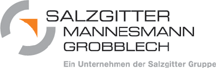 Research Center(s)
Benefits for the steel application:
…
…
Duration:		xx month
Laufzeit in Monaten